HRA Approval: training for non-commercial studies
November 2016
Health Research Authority
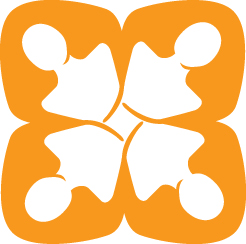 Established 2011
Protect and promote the interests of patients and the public in research 
Consensus and collaboration on standards rather than inspection
November 2016
[Speaker Notes: Responsible for Research Ethics Committees in England (and part of UK-wide system), and for Confidentiality Advisory Group (s251 approval) in England and Wales. Legislation for HRA (Care Act 2014) gives a broader remit to streamline the regulatory system to make it easier to do good research
Web address http://www.hra.nhs.uk/]
November 2016
CRN study support services
CRN
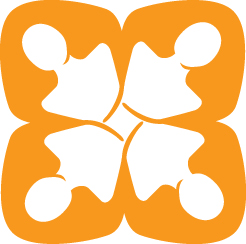 applicant
PI
HRA Approval 
for the NHS
One document package
One joint decision 
about site
CRN
NHS
Site team supporting set up and delivery
November 2016
[Speaker Notes: HRA Approval is intended to simplify the system in England by undertaking a single assessment of the legal and compliance aspects for the NHS alongside the REC independent opinion. The assessors are in the HRA working as part of a single system to ensure consistency and to provide authoritative assessment for the NHS.
If any other approvals are required, eg MHRA, the sponsor applies separately but once approval is given the other review body will share that approval with HRA as well as the sponsor. HRA Approval will be issued once all the approvals are in place and any necessary conditions met. 
Where relevant, same process applies with GTAC
If using Voluntary Harmonisation Process (VHP) there is no change to the VHP process – HRA will still receive outcome from MHRA 
The new process means that individual NHS organisations no longer need to duplicate review processes or raise queries repeatedly with sponsors. All issues relating to the study should be addressed through the HRA. This means that the NHS R&D office and the CRN can focus on supporting the set-up of the study. The CRN offers services to industry sponsors such as site selection. And at the local level provides resources, working with the NHS R&D office to put the arrangements in place to support the set-up at the site. Although MHRA and other regulators will continue to have their own role, HRA will collate all the necessary approvals and HRA Approval will only be issued once all the relevant approvals are in place.
The reference to joint decision is important – the site set-up is not a process of applying to an R&D office separately from your decision as sponsor that the site is suitable. Instead you and the site (ie research team and R&D) collectively agree that everything is ready to go and you work to the agreed timetable. 
Important – not a separate process of providing documents to R&D and documents to PI. Documents supplied to the site team = PI and delivery team, R&D management and (for some studies) the Local Clinical Research Network (LCRN) Retirement of CSP is because it is no longer needed – no need for an additional set of documents to R&D to ‘approve’. Just need to provide the one set of documents that you have always had to provide to the PI.]
What are the implications of HRA Approval?
NIHR CSP no longer required
Applies to all studies (non-portfolio and NIHR CRN portfolio)
NHS in England must have regard to HRA guidance
Compatible with rest of UK
Supports preparation for EU Clinical Trials Regulation
November 2016
[Speaker Notes: Important point is that legislation requires NHS organisations in England to have regard for the HRA’s guidance. Building on CSP, it will retain cross-border arrangements so that where a study is led from one nation the outcome of that review is shared with the other nations in UK. The EU Clinical Trial Regulation will require coordination of the review by MHRA and REC as well as input from sites. HRA Approval will make it easier for us to achieve that.
CSP has closed now that HRA Approval rolled out]
HRA Approval: HRA processes
Complete and submit other forms
High level process with HRA Approval
Applicant completes IRAS Form
Applicant submits IRAS pack to HRA
HRA issues outcome of initial assessment
HRA issues HRA Approval to CI
Site team = R&D team + research delivery team (PI, research nurses, etc) +
LCRN team (for portfolio studies)
See www.rdforum.nhs.uk contacts
Applicant adds initial HRA letter to local package
Applicant sends HRA Approval to site
www.supportmystudy.nihr.ac.uk
November 2016
This presentation is designed to provide general information only. Our website Terms and Conditions apply www.hra.nhs.uk
[Speaker Notes: Colour coding – green = applicant activities, orange = HRA activities, blue = site activities
Note – HRA sends correspondence (REC or assessment) to CI cc sponsor and lead R&D office (ie as currently provided by REC). 
Important to understand that HRA does not provide documents to site – it is the responsibility of the sponsor/CI to provide the study documents to the local research team cc R&D/LCRN at the time that the sponsor wishes to set up the site.
This shows the linkage between the HRA Approval process and the site process – making clear that the outcome of the Initial Assessment should be incorporated into the local package to the site. Once HRA Approval has been obtained, the sponsor provides that to the site which will allow it to exchange contracts to confirm that the site is ready to start. 
Important to note that local package is not sent to site by sponsor/ CI UNTIL initial assessment letter is available. This avoids sites identifying issues individually instead of being assured that HRA has identified and will resolve once – this will save time and effort by applicant and sites
Applicant sends local package  to site team by email
NO separate application to R&D, just send the documents that the local research team needs to set up and run the study
Organisation confirms capacity and capability 
NO separate site ‘approval’ just the signing of the contract
The site process is similar to site set-up in other countries where the study documents are provided and the costs and contract are agreed.
Any other applications required should be submitted in IRAS in the usual way:
To ensure support from the Clinical Research Network for sites in England, complete and submit the PAF as early as possible. A range of support is available www.supportmystudy.nihr.ac.uk 
If you wish your study to be supported through the NIHR CRN you should also send your costing template for validation and submit the Portfolio Application Form in IRAS
MHRA application is submitted in the usual way
ARSAC Project level and ARSAC local forms are submitted in the usual way (note that work is underway on revising the ARSAC process)
At any point the applicant may be asked for clarifications or corrections. The statutory timeline for REC review is 60 days, with the clock stopped while the applicant replies to any requests. In UK, over 90% of applications complete the REC process (with clock stops) in 40 days. We aim to complete the assessment process during the same timeline. Important to note that other regulatory approvals must be in place before HRA Approval is issued. 
The reason for HRA Approval being issued ONLY when other approvals have been issued is so that the NHS sites can be assured that everything is in place and R&D offices therefore don’t need to check each approval and all the document versions as they have done historically.
Note that for ARSAC , if ARSAC is only relevant to some sites or a subsequent stage of the study then HRA Approval would not be contingent upon the ARSAC PRA being approved.
As an aside, to note that the ARSAC review process is under review with the aim of reducing the level of activity in relation to individual sites.]
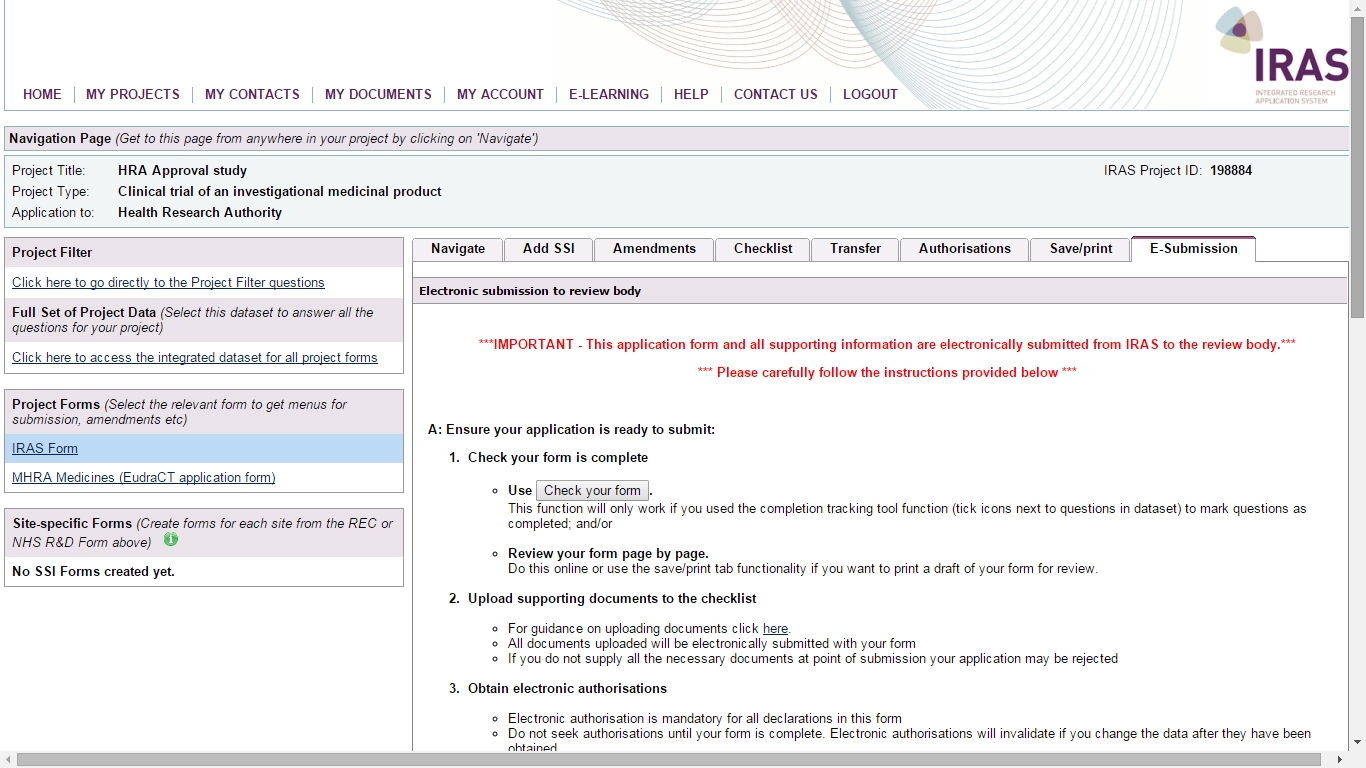 November 2016
[Speaker Notes: This shows a screenshot of IRAS and the IRAS form instead of separate REC and R&D forms, created when the applicant selects HRA Approval in the IRAS project filter]
Application received
HRA
REC validation
Initial Assessment
HRA assessment
REC review
REC Favourable Opinion
Collate approvals
HRA Approval
November 2016
This presentation is designed to provide general information only. Our website Terms and Conditions apply www.hra.nhs.uk
[Speaker Notes: This diagram expands the REC and assessment interaction. The REC process follows the existing UK-wide process with the REC validating the application as usual, providing the documents to the REC members, the REC meeting, and then any queries or clarifications being requested after the meeting, and finally the favourable opinion letter is issued. This process applies whether the selected REC is in England or in a devolved administration.
If the applicant has selected HRA Approval in the IRAS filter, the application receives an initial assessment from a senior assessor. Where the REC is in England, any considerations for the REC are passed by the assessor to the REC, eg whether the PIS is in accordance with HRA guidance, whether the insurance and indemnity arrangements are appropriate, as staff are better qualified to advise on these matters (and this will improve consistency). The initial assessment also identifies key issues that sites will want to know (including issues that are resolved or need to be resolved prior to HRA Approval) and this is documented in a letter sent to the applicant – the ‘Initial Assessment’ letter – which is then included by the applicant in the information package for sites. The applicant may choose to prepare responses to issues raised to discuss with the REC at the meeting. This approach may help to reduce a provisional opinion to a favourable opinion with additional conditions. Any matters not related to the REC review which need to be resolved for the assessment are completed in parallel with the REC review. Once the REC issues its favourable opinion, the assessor will collate together the approvals and issue the HRA Approval letter.
If a document needs revising in order to get Approval but not for REC favourable opinion the revision is classified as an amendment.
HRA assessors use the same approval management system (HARP) as all the UK RECs, therefore there is no need for the applicant to send the assessor the REC correspondence. 
HRA assessors and REC staff in England all work for the same organisation and have been trained to understand each others’ processes. They work on the same IT system, and communicate with each other through our internal online systems. The HRA person contacting the applicant will be the most appropriate person relevant for the issue concerned – this ensures that applicants are contacted by the person with the relevant knowledge and experience for the issue. However, before making contact, HRA staff will check with each other to avoid duplicate or conflicting queries.]
HRA Expectations of sponsors
HRA expects that studies applying for HRA Approval will be ready to start promptly once HRA Approval issued
To work closely with participating sites to jointly agree participation
Work with sites in a timely fashion to enable them to confirm capacity and capability
November 2016
[Speaker Notes: Sponsor responsibilities have not changed, but sponsors who do not ensure that they and their CIs are playing their part will not benefit from the system changes.]
HRA Assessment Criteria and Standards
What will be assessed and expected standard
Single review of legality and compliance
Supports study set-up
http://www.hra.nhs.uk/hra-approval
November 2016
[Speaker Notes: Important to read these as this sets out our expectations and the information that we will require.]
Application package for HRA Approval
Combined REC and R&D form – one application instead of two
Combined checklist of documents – combines existing document requirements into one package
Note – PIS and consent form should include IRAS ID
November 2016
[Speaker Notes: The combined form is already available to studies going through HRA Approval (by selecting the option for HRA Approval in the IRAS filter)
The document package is the combined document package – which means documents are all submitted electronically and once only
Note that for PIS and consent the version submitted to HRA and used in the study should include the IRAS ID – part of increasing use of the IRAS identifier for tracking a study on registers/ HRA website.
For cross-border studies starting in England, the document package and the outcome of the assessment will be shared with the other coordinating functions, as before.
There will not be a site level ‘application’ – just the document package that the PI and study team need to run the study. More on this later.]
Applying to HRA
One set of authorisations
One set of documents to upload
For all studies (including non-REC) contact the Central Booking Service
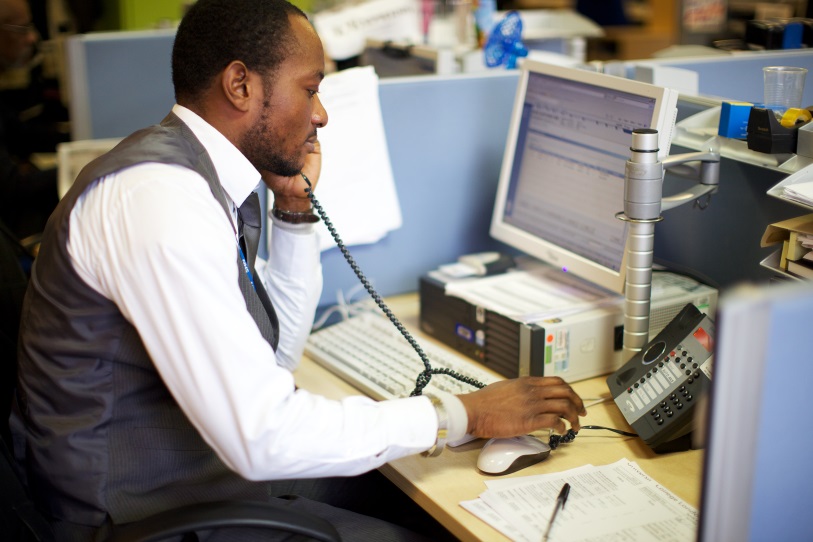 November 2016
[Speaker Notes: Existing aspects that remain the same: radiation authorisations captured in IRAS (continue to use the existing process until radiation technical assurance has been rolled out), complete the costing template and get it validated by CRN, use the model agreement. The important change is that instead of having to authorise two forms (REC and R&D) and upload documents in IRAS to two separate submissions you only need to do it once. The combined application form appears in IRAS if you select the option in the filter to apply for HRA Approval. Once the application is ready it is booked and submitted in the normal way for REC applications using Central Booking System (CBS). If it doesn’t need REC review you still use CBS before submitting your application.
It is worth noting that if an applicant feels that they must continue through to REC review despite not being ready to provide relevant documents for assessment purposes, if the application is valid for REC review, then the applicant will be able to specifically request that it proceeds to REC review. However HRA Approval will not be issued until the study completes assessment in addition to any regulatory requirements.]
Agreements – non-commercial
HRA will confirm whether a model agreement has been used
Any variations will be highlighted to Trusts
HRA may indicate acceptability of variations
Not all non-commercial studies require a full 
	model agreement.
Statement of Activities may be 
	used 	instead
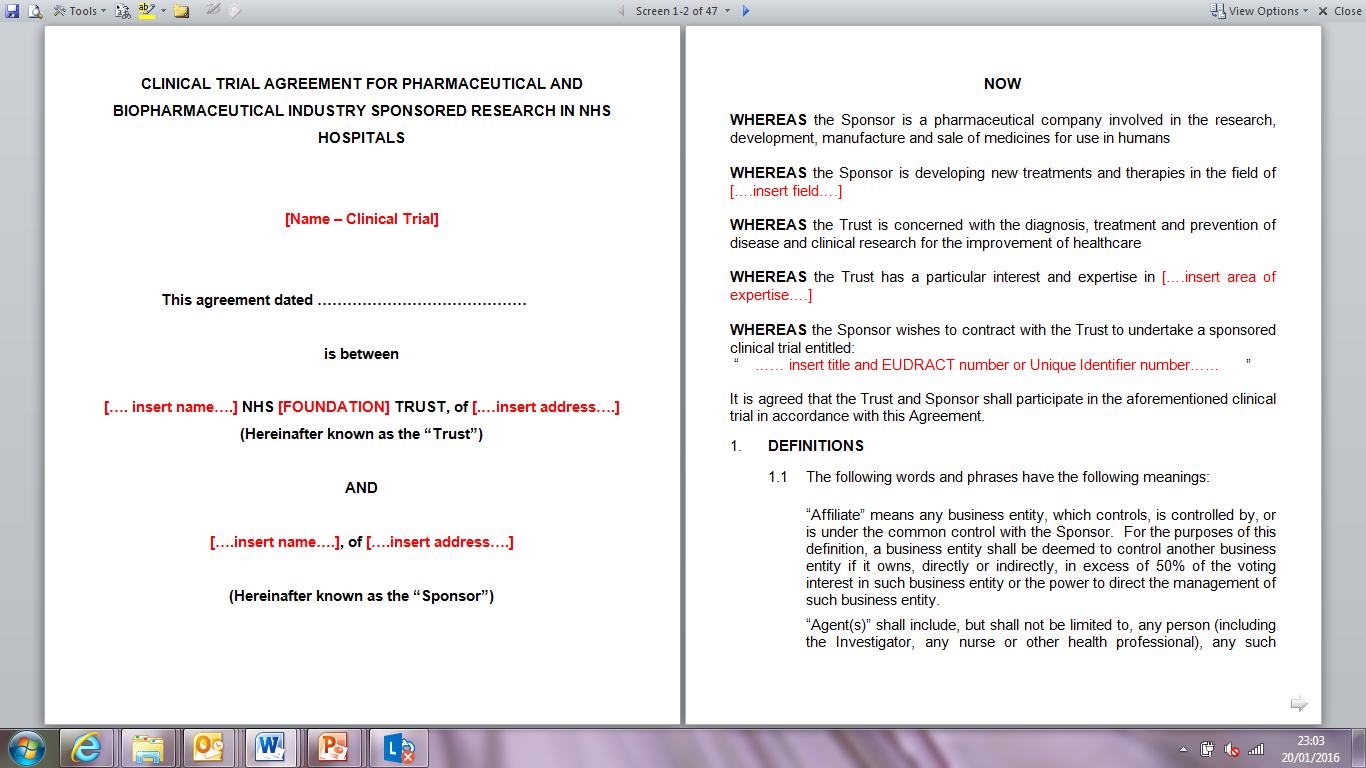 November 2016
[Speaker Notes: Views on acceptability of variations have been developed from experience 
Up to NHS Trusts if they agree to variations – may include legal review at site which may delay set up. HRA would like to know about examples where NHS Trusts do not accept model agreement.
Revision of mNCA underway to reduce variations, updates to other models to follow]
Statement of Activities – non-commercial
Submit one template per ‘site type’ to HRA
Add known local information before sending one to each site as part of local information package
Complete the template during site set-up
Can act in place of any other form of site agreement/contract).
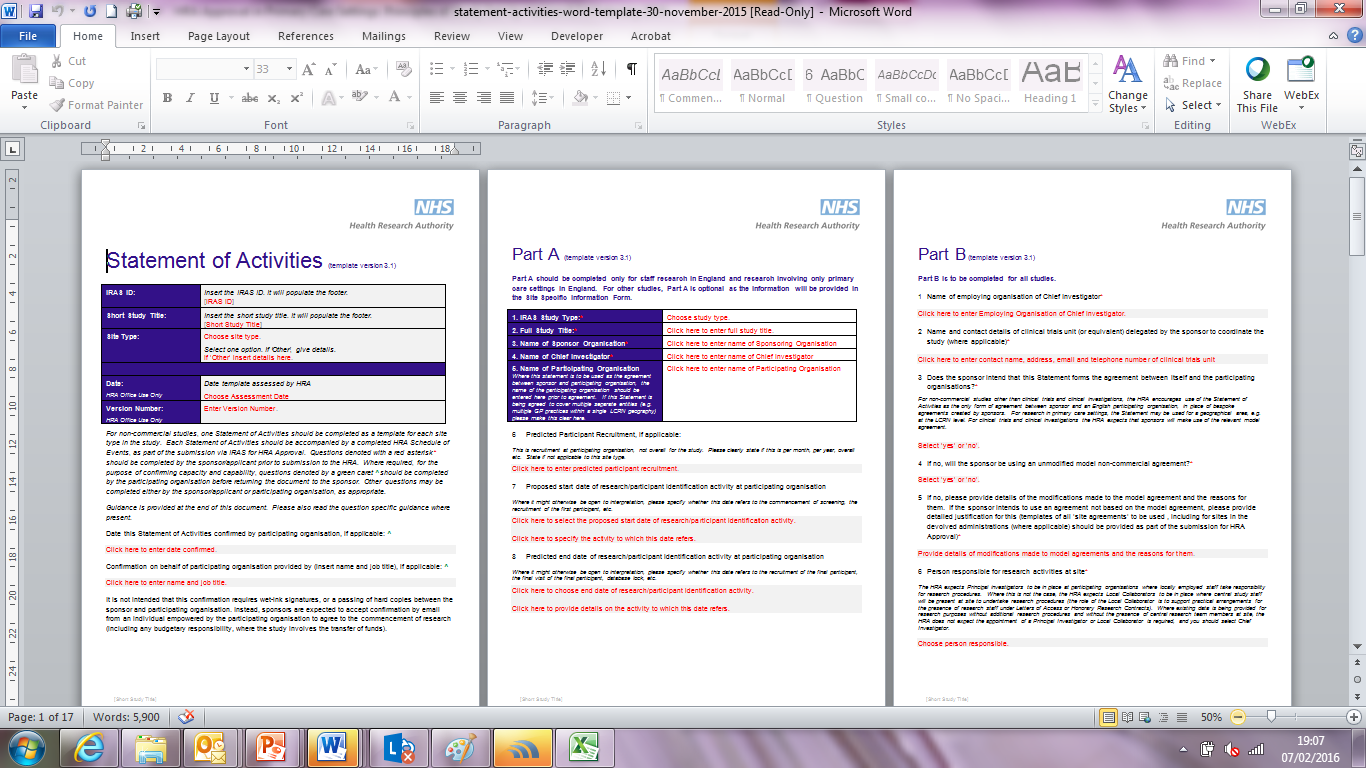 November 2016
[Speaker Notes: HRA is testing ways of providing site level information. The sponsor/ CI completes the minimum data fields and any other selected information in the template statement for each site type. The site type is determined by whether the participating organisations are involved in the study in different ways, eg Participant Identification Centres (PICs), recruiting sites, continuing care or follow up etc. It allows the template to be tailored to each type. HRA will review the template – not the localised own for each participating organisation. The rest of the template is then jointly completed with each participating organisation.]
Schedule of Events – non-commercial
Submit one template per ‘site type’ to HRA
Details activities and their cost attribution
HRA Approval will not be conditional on correct attribution or full research costs but information will be passed to sites.
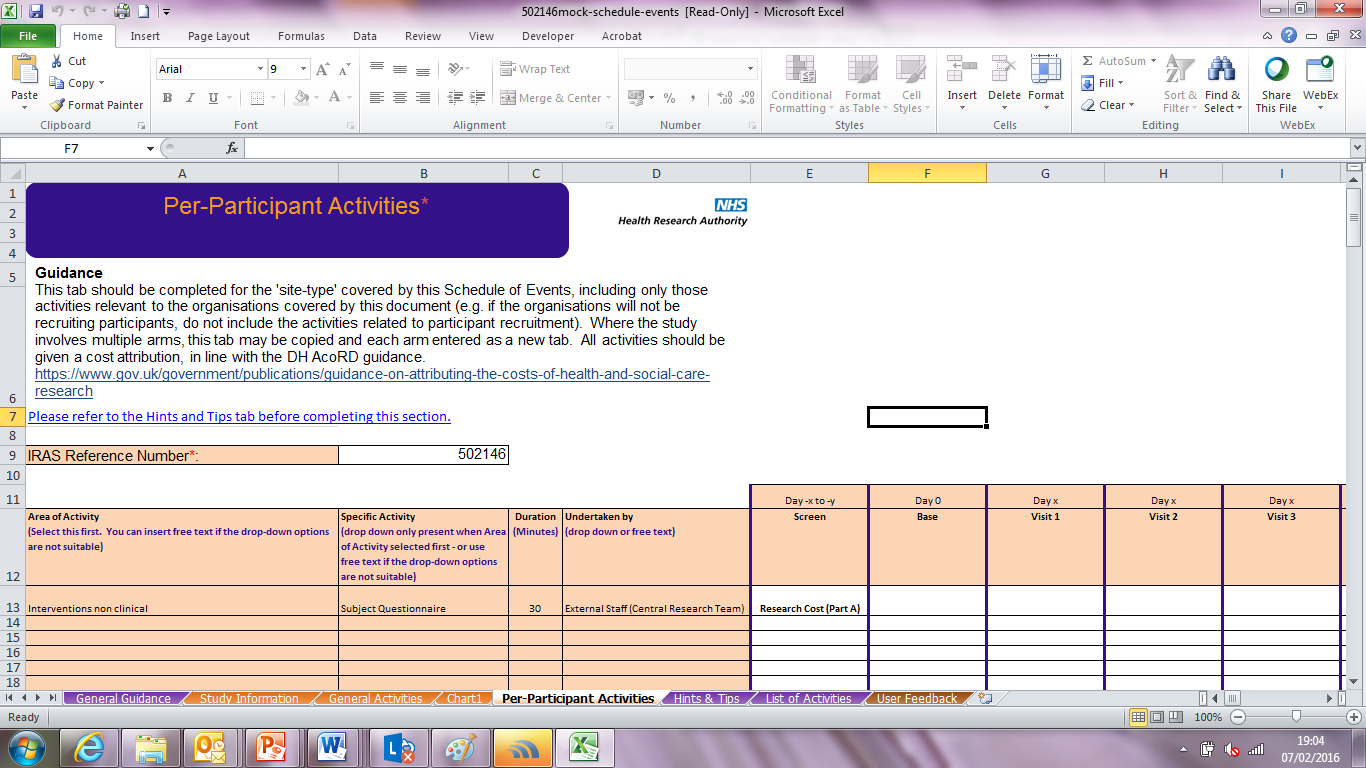 November 2016
[Speaker Notes: The sponsor/ CI completes the details of the study activities and their attribution in the template schedule for each site type. The site type is determined by whether the participating organisations are involved in the study in different ways, eg Participant Identification Centres (PICs), recruiting sites, continuing care or follow up etc. It allows the template to be tailored to each type. HRA will review the template and ensure that the activities are correctly captured. 
Work underway in England to develop the tool for use at grant application stage]
HRA Initial Assessment Letter
Clarifies if any site types do not need to confirm capacity and capability (eg some PICs)
Flags issues to be resolved so sites don’t duplicate
Applicant provides to sites as part of local document package
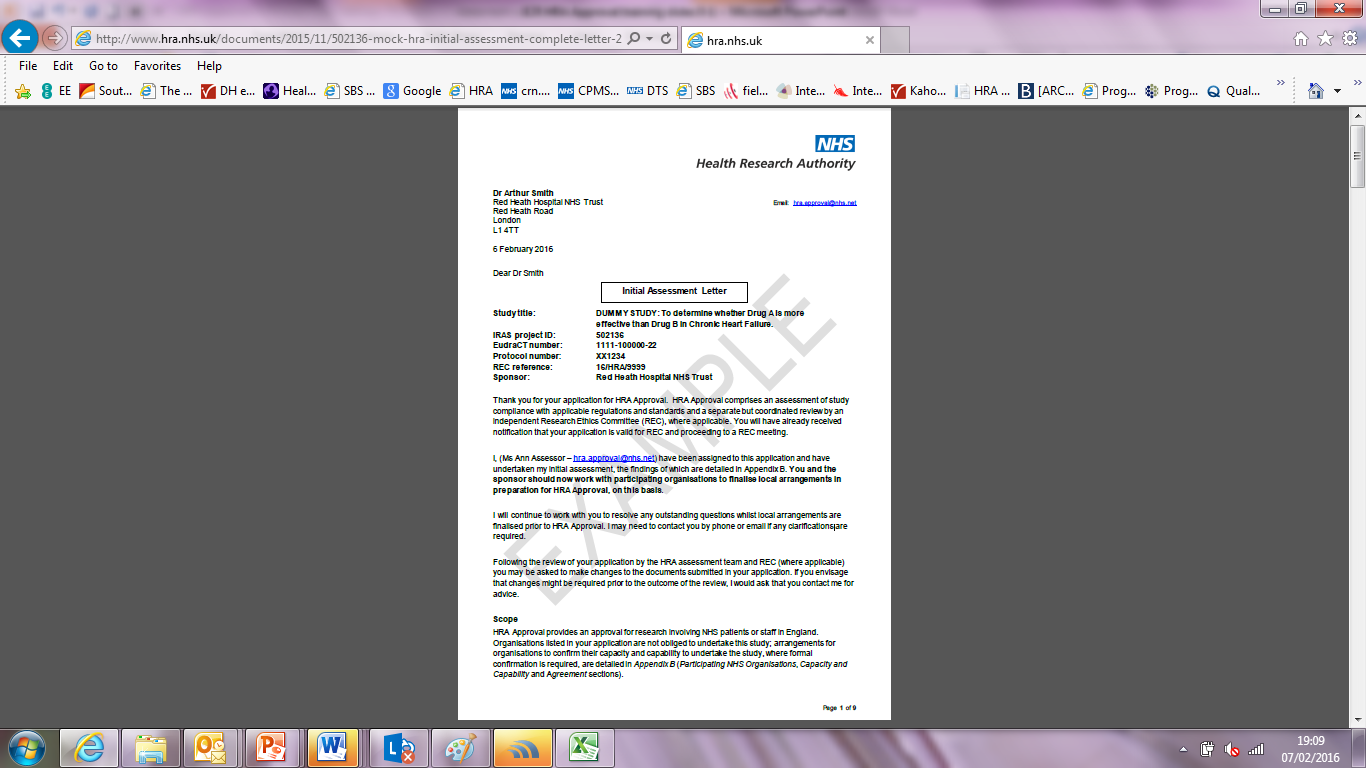 November 2016
[Speaker Notes: Initial assessment letter is initial – ie at start of process
Site types – for some studies all the same activities happen at all of the sites. In other studies are different across different NHS organisations. For example
There is a main sites where the recruitment and intervention takes place but participants are followed up at their local hospital for a period of 5 years. The main site and the follow up site undertake different activities.
There are Participant Recruitment Centres in the study which refer potential participants to a main site
For some studies confirmation of capacity and capability is not needed eg if an email questionnaire is being sent from CI team and no local arrangements need to be put in place or a poster is being displayed.
Sent electronically to CI cc sponsor to send to sites – HRA does not provide it to sites as sponsor will determine which sites are set up at what time
Provides assurance to sites that issues will be resolved so can get on with arranging site set-up in parallel to HRA Approval
http://www.hra.nhs.uk/resources/hra-approval-nhs-organisation-guidance/illustrative-examples-of-hra-approval-documentation/]
HRA Approval Letter
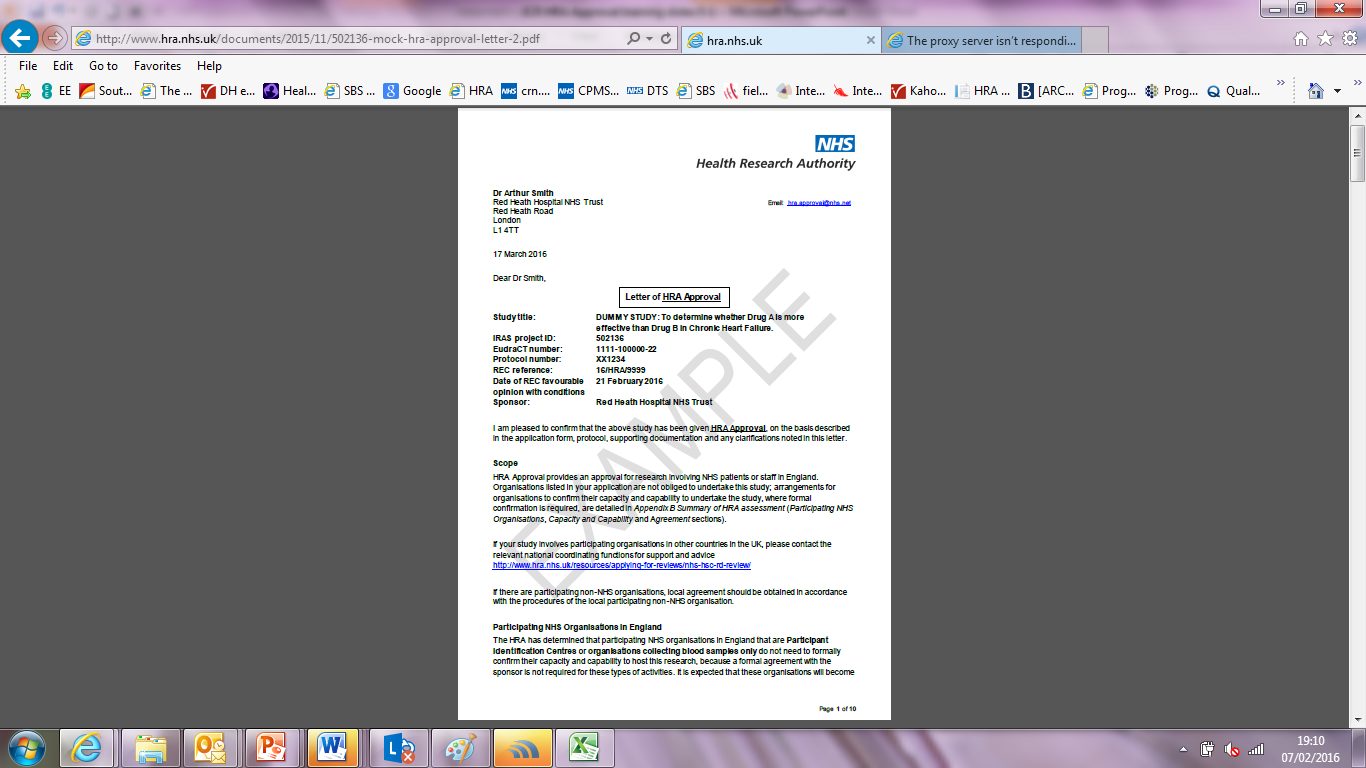 No provisional or conditional. If approved:
Lists documents approved – including any revised documents
Reports outcome of assessment – including resolution of issues
November 2016
[Speaker Notes: HRA Approval letter is only issued after all clarifications and corrections (including those required by REC) have been made. There is therefore no provisional or conditional option. This means that the list of documents and versions are those that will be used to set up sites, and avoids any confusion about versions of documents that are changed after the REC has issued a favourable opinion with conditions, in order to comply with the REC conditions.
Letter is sent/ copied to same people as REC letter – ie those listed in the IRAS form
Any sites not listed in the application to HRA need to be added by submitting an amendment, as before. 
http://www.hra.nhs.uk/resources/hra-approval-nhs-organisation-guidance/illustrative-examples-of-hra-approval-documentation/]
Maximising benefit of new process
Identify potential sites early – use CRN services
Final protocol - select sites 
Start site set-up in parallel to HRA Approval
Be ready to respond to HRA queries promptly
Raise concerns early
November 2016
[Speaker Notes: In terms of best scheduling we recommend that when you have the final protocol you use that with sites so that they can start assessing whether they have enough patients etc. The study set-up  process and all the arrangements at site can happen in parallel to HRA Approval so that when HRA Approval is issued the site is ready to start.
We would strongly encourage you to respond promptly to queries – some companies have suggested that there should be a two week time limit. 
Any concerns about the HRA should be flagged in the first instance to the contact you are dealing with, and if necessary escalated via hra.approval@nhs.net. 
Any concerns about site set-up for studies supported by the CRN should be escalated through the Local CRN Industry Manager. HRA encourages early feedback about issues with study set-up so that we can ensure processes are adapted and lessons learnt by all relevant parties.]
Cross-border studies
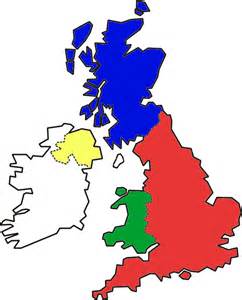 Based on existing UK compatibility
If Lead R&D office in England – HRA Approval
If Lead R&D office elsewhere – study-wide review 
Outcome shared UK-wide and country-specific aspects added
Site set-up according to country process
REC may be anywhere in UK
November 2016
[Speaker Notes: HRA Approval will be issued in England based on study wide review undertaken by other countries, with additional HRA Approval elements of assessment undertaken by HRA in parallel with REC review.
If study is led from a Devolved Administration, their system will undertake the study wide review and share both the submitted application package and the outcome of the review directly with HRA – as has been done previously with CSP.
If the study is led from England, the HRA will share the documents and outcome directly with the relevant Devolved Administrations based on the countries selected in the project filter.]
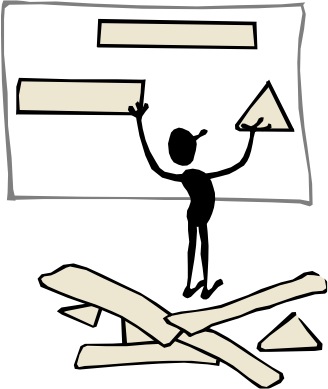 [Speaker Notes: Consider the implications of these changes on your study regulatory processes. What changes will you need to make to your SOPs (Standard Operating Procedures)? Will staff have to work in a different way?]
HRA Approval: site level processes
Site set-up stages
Site invited by sponsor
Site confirmed by sponsor
Site confirmed by site
Site ready to recruit
Site selected
November 2016
[Speaker Notes: This diagram shows the steps of working with sites to get the study set up. The following slides go through each step showing what information is needed to start each stage. 

Identify – identify sites that might be interested in participating in the study
Assess – sites assesses whether or not they can put in place arrangements so that they have the capacity and capability to deliver the study
Arrange – put the arrangements in place so that the they have the capacity and capability  to deliver the study (get the correct staff in place, undertake training, set up pharmacy or laboratory tests, get a courier for samples etc etc.)
Confirm – confirm to the sponsor that the site has put in place the arrangements so that they have the capacity and capability to deliver the study
Site initiation – Sponsor starts site processes]
Starts before or after HRA application
Network support if needed
Send final protocol to research team and R&D/ LCRN support
Official site selection
Send local information pack to research team and R&D/ LCRN support (includes HRA Initial Assessment Letter)
Send IMP
Undertake site initiation visit
Send contract for signature
Site should be ready to recruit to agreed plan
Exchange contracts
Site identification
Assess capacity & capability
Practical arranging
Sponsor initiates site
HRA submission
HRA initial Assessment letter issued
HRA Approval letter issued
Site ready to recruit
November 2016
This presentation is designed to provide general information only. Our website Terms and Conditions apply www.hra.nhs.uk
[Speaker Notes: This diagram shows the steps of working with sites to get the study set up. It shows what can be done before an application is made for HRA Approval, what can only be done once HRA Approval is applied for and what can only happen once HRA Approval is in place.  Of course sites can also be set up following HRA Approval if that is what the sponsor prefers.

The following slides go through each step showing what information is needed to start each stage.]
Can start before or after HRA application depending on sponsor
November 2016
[Speaker Notes: The NIHR Clinical Research Network (https://www.crn.nihr.ac.uk/) can support site identification for studies eligible for their support. This stage is primarily about identifying interested sites and may involve a formal expression of interest.
The information to undertake this step may be a summary protocol, draft protocol or a list of particular site criteria.
If the site is not listed in the initial application to HRA, an amendment needs to be submitted, before you provide the local information package to the site.]
Can start before or after HRA application
Starts by sending final protocol to research team and R&D/ LCRN support
End point is site selected
November 2016
[Speaker Notes: The final protocol is the minimum requirement for this step. Important to send to both research team and R&D office (and other relevant support eg LCRN). Contact details of the relevant people are on the R&D Forum website http://www.rdforum.nhs.uk/content/contact-details/ .
Capturing this step avoids any risk of debates about the start point of the site engagement based on whether a document package is complete. The sponsor and site should agree the timetable and target recruitment at this stage in order to be able to agree that the site should proceed to putting arrangements in place.
Exact contact (ie whether LCRN or R&D) will vary depending on LCRN and Trust but you should be given clear points of contact and liaison without duplication for each site]
Starts after HRA application
Starts by sending local information pack to research team and R&D/ LCRN support 
Includes HRA Initial Assessment Letter
Ends when ready to exchange agreements
November 2016
[Speaker Notes: The next step should happen after the HRA has issued the Initial Assessment, and this letter should be included in the information sent to both the research team and the R&D support (same contacts as before). 
If the sponsor delays in sending the local information package after receipt of the initial assessment letter from HRA, this will limit the amount of time saved in conducting activities in parallel.
This step will include further assessment of the ability of the site to deliver the study based on the additional information provided. There is likely to be a cycle of assessing and arranging during this step.
There is a UK-wide change to remove the requirement for an SSI Form to be submitted to R&D. For HRA Approval studies in England this means that, with immediate effect, the local information pack is provided to all the relevant people for the site without also needing to submit an SSI Form to R&D. The process for providing the documents for Devolved Administration sites will be announced by them in due course.
Sponsors should use the existing mechanism for providing documents to the PI and local team to support site set-up (CSP was not a mechanism for providing documents to the PI, it was only for applications to R&D for permission). Eg secure document transfer system, email.
There is no step of validating the application, the process starts when the sponsor provides the document package to the site.]
Local Information Pack – non-commercial
November 2016
[Speaker Notes: Note that the pack does not include the SSI Form in IRAS – this is not required for sites in England
UK-wide work is underway to develop a compatible approach across the UK
Important to note that the Statement of Activity (non-commercial) does not need to be fully completed before providing to the site – the pack should contain the information that the sponsor/ CI knows and the documents are then jointly completed with the site during the ‘arranging’ phase. When the documents are complete and all the arrangements and responsibilities are agreed the arranging step is completed.
The local information pack should be sent by email (or other document transfer system that the sponsor chooses) to the site – this means the local research team (PI, research nurse etc), the relevant generic R&D email address, and for portfolio studies the relevant generic LCRN email address. Email addresses are available at www.rdforum.nhs.uk.]
Starts after HRA Approval
Starts by sponsor sending contract/ agreement to exchange
Site should be ready to recruit to agreed plan
Ends when site signs or exchanges contract/ agreement
November 2016
[Speaker Notes: There is no need for a separate permission letter. Once the sponsor and site have signed contract sponsor can initiate the site. Ink signatures are not required.]
Starts after HRA Approval and contracts/ agreements exchanged
Sponsor ships IMP, undertakes site initiation visit etc
Site ready to recruit at end of this step
November 2016
[Speaker Notes: The only activities in this step should be activities that the sponsor is putting in place, all site requirements should be complete before signing the contract/ agreement]
Key points for sponsors/applicants  in England
Combined application to REC and HRA assessment
No SSI Form
No separate site application process 
Implications for SOPs
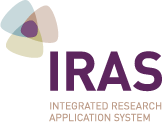 November 2016
[Speaker Notes: The new process may require you to adapt your existing SOPs]
Cross-border studies
HRA shares outcome of HRA Approval with devolved nations’ coordinating functions which conduct additional nation-specific checks
Site level process for devolved nation sites according to each country’s instructions
Each R&D office for a devolved nation site will issue a permission letter as well as signing the contract
November 2016
Cross-border studies from outside England
Devolved nation coordinating function shares outcome of study-wide review with HRA which conducts additional nation-specific assessments           HRA Approval
Site level process as for HRA Approval – ie document package to site cc R&D/LCRN
Each England NHS site will provide the signed contract without a separate additional permission letter
November 2016
HRA Approval will continue to develop further
Revisions to remaining model agreements
Revisions to Research Passport guidance
Develop REC – HRA assessment interaction
Develop IRAS further
Prepare for EU Clinical Trials Regulations
November 2016
[Speaker Notes: Further work on IRAS is planned – we are exploring potential developments to Part C to make it easier to add new sites, and the potential for applicants to be able to share documents uploaded to IRAS with third parties.]
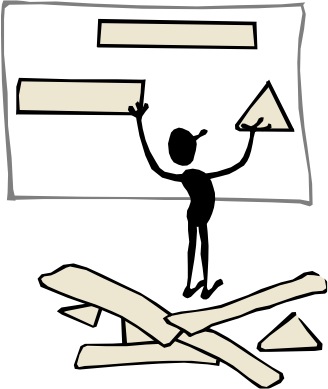 [Speaker Notes: Consider the implications of these changes on your study regulatory processes. What changes will you need to make to your SOPs (Standard Operating Procedures)? Will staff have to work in a different way?]
Amendments
HRA amendment process
Applies to all historic studies led from England or with NHS sites in England:
set up prior to CSP
set up through CSP 
non-portfolio studies

And to HRA Approval studies
November 2016
For studies set up before March 2016
New sites – study will be brought under HRA Approval  by HRA assessment ‘lite’ 
Amendments – processed according to existing categorisation system
November 2016
[Speaker Notes: Information for applicants about arrangements for historic studies with amendments or new sites will be in IRAS and HRA website. Studies do not need to go through HRA Approval or be transferred by the sponsor.
Categorisation will be the same as currently: A (all sites to consider), B (specified sites to consider), C (sites not expected to consider)

http://www.hra.nhs.uk/nhshsc-rd-uk-process-management-amendments/]
Submitting Amendments
Amendments requiring REC Approval - continue to submit to REC. Information will be shared internally with HRA Assessment Team 
Amendments not requiring REC Approval (non-Substantial Amendments) - submit to hra.amendments@nhs.net  
Sponsor still responsible for determining whether Amendment is Substantial or non-Substantial
November 2016
[Speaker Notes: Amendment process for HRA Approval Studies available to all studies processed through HRA Approval.
Note that new sites do NOT require resubmission of an updated Part C. We plan in future to revise Part C so that updates to sites can be made more effectively. But for CTIMPs you should submit a substantial amendment with details of the site. For non CTIMPs this is a non-substantial amendment.
There is no requirement to send confidential MHRA-only amendments to HRA – however it is helpful to clarify that there has been an amendment as this helps to keep track of amendment numbering.]
Amendment Categorisation
HRA Assessment Staff will have responsibility for categorising the Amendment as Category A, B or C and informing the applicant of this categorisation
Amendments will be categorised within 5 working days 
Current cross-border arrangements continue
November 2016
[Speaker Notes: Categorisation will be the same as historically: A (all sites to consider), B (specified sites to consider), C (sites not expected to consider)
Categorisation details: http://www.hra.nhs.uk/nhshsc-rd-uk-process-management-amendments/ 
Timelines and site response times remain]
35 days (Category A or B)
Sponsor sends amendment and categorisation to site cc R&D/ LCRN
No objection from site
REC review
HRA confirms continuing HRA Approval
Applicant submits amendment to HRA
HRA categorises amendment
Max 5 days
HRA confirms compliance with HRA assessment standards
MHRA approval
November 2016
[Speaker Notes: This shows how the various aspects within the HRA are coordinated. Amendments submitted to REC are visible to HRA assessors
Please provide confirmation of other regulatory approval eg MHRA to HRA as you will know which approval relates to which amendment.]
35 days (Category A or B)
Sponsor sends amendment and categorisation to site cc R&D/ LCRN
No objection from site
HRA confirms continuing HRA Approval
Applicant submits amendment to HRA
HRA categorises amendment
Max 5 days
HRA confirms compliance with HRA assessment standards
November 2016
[Speaker Notes: If REC review is not required, the other elements remain the same]
Site process
If category A or B (requires consideration by site) - Amendments can be implemented 35 calendar days after sponsor provides to relevant site unless concerns/objection raised (conditional on regulatory approval)
If category C (does not require consideration by site) – Amendment can be implemented immediately after sponsor provides to relevant site unless concerns/objection raised (conditional on regulatory approval)
November 2016
[Speaker Notes: You should not require a letter of approval or continuing permission from a site before implementing an amendment. Your SOPs should reflect the process of assumed implementation after 35 days for category A or B, and immediate implementation for category C, conditional on regulatory approval.
A site may choose to send a letter in advance of the 35 days.]
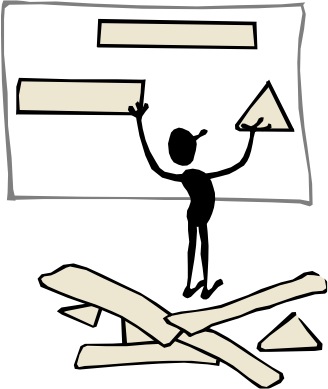 [Speaker Notes: Consider the implications of these changes on your study regulatory processes. What changes will you need to make to your SOPs (Standard Operating Procedures)? Will staff have to work in a different way?]
Using the services offered by the NIHR Clinical Research Network
NIHR Clinical Research Network
The NIHR CRN provides support services to deliver research in the NHS to studies eligible for its portfolio.
Please see the CRN website for more details.
https://www.crn.nihr.ac.uk/
November 2016
Thank youhra.approvalprogramme@nhs.netwww.hra.nhs.uk